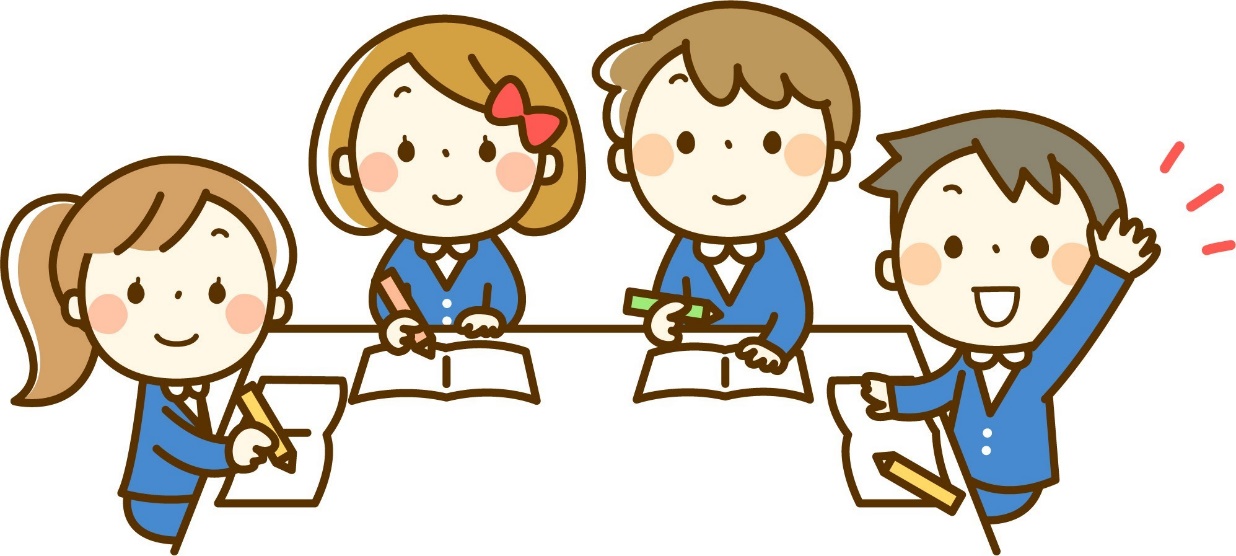 Ôn bài cũ
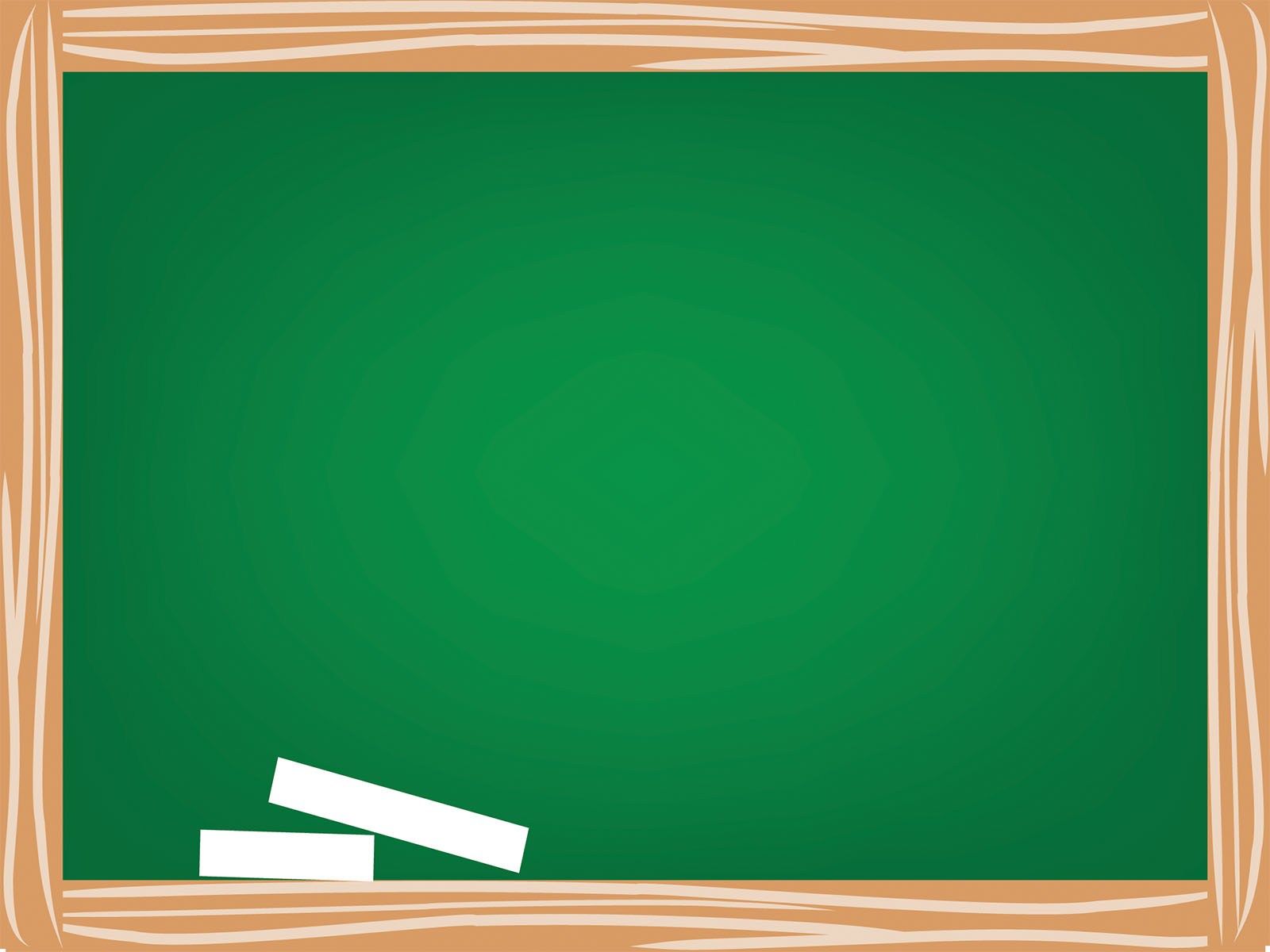 oai
uê
uy
khoái chí
cây vạn tuế
loài vật
luỹ tre
hoa huệ
thuỷ triều
1
Đọc
Ngày nghỉ, Hà thoải mái vui đùa với hoa trái vườn nhà. Hà thì thầm với cây xoài lúc lỉu quả. Hà cúi trêu đám dây khoai lang đang bò trên mặt đất. Em cùng gió nô giỡn bên những bông huệ trắng. Em đưa tay vuốt ve những cánh thuỷ tiên đang thi nhau khoe sắc.
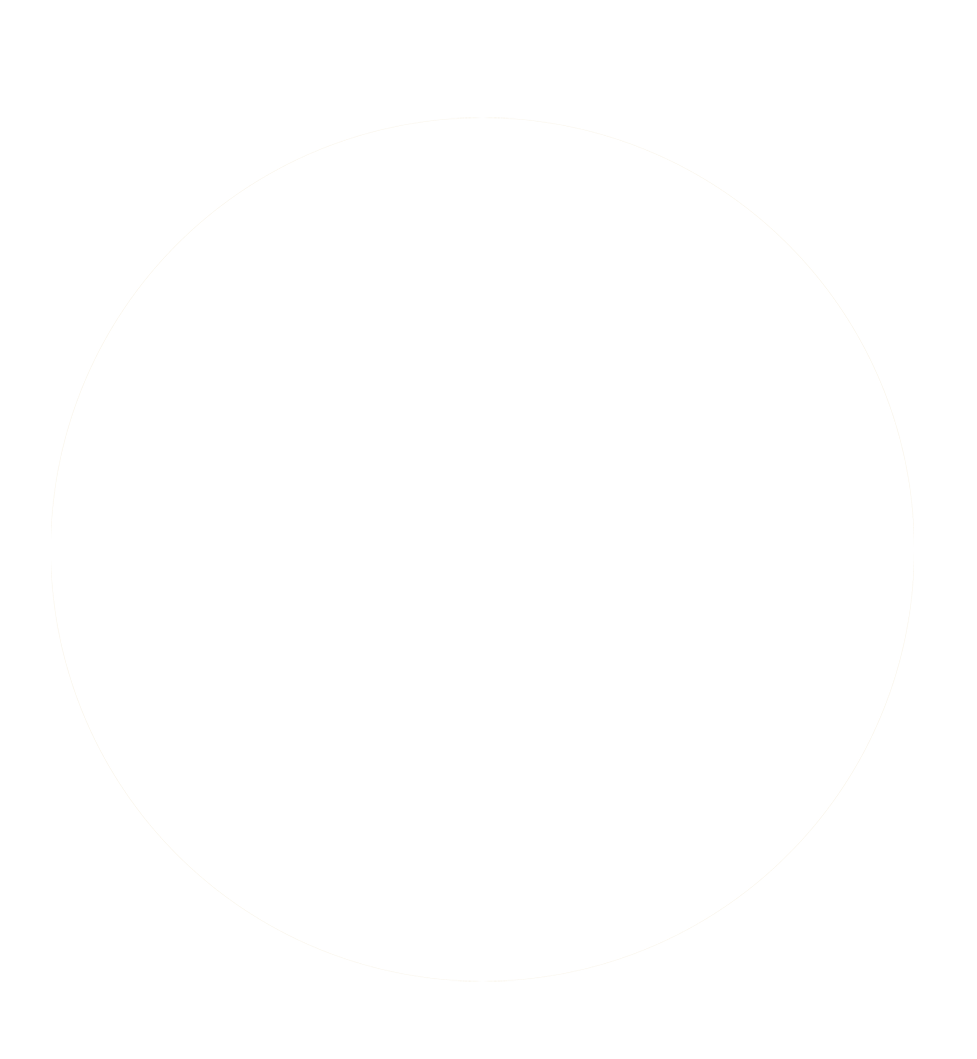 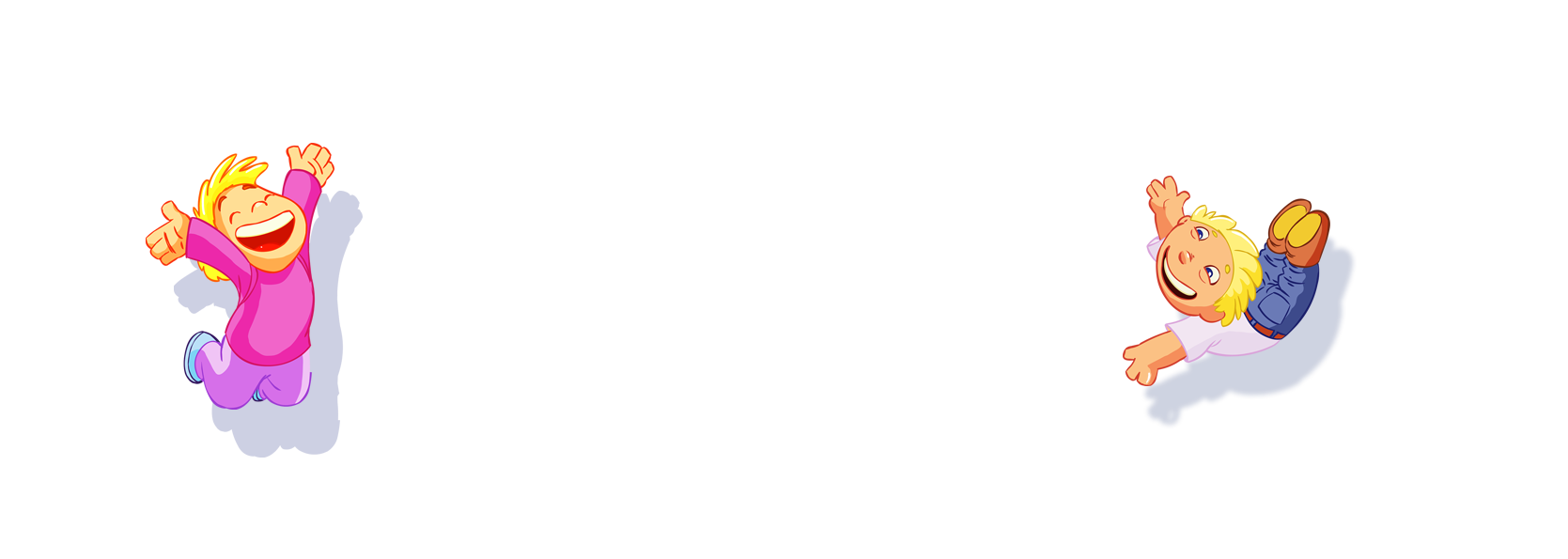 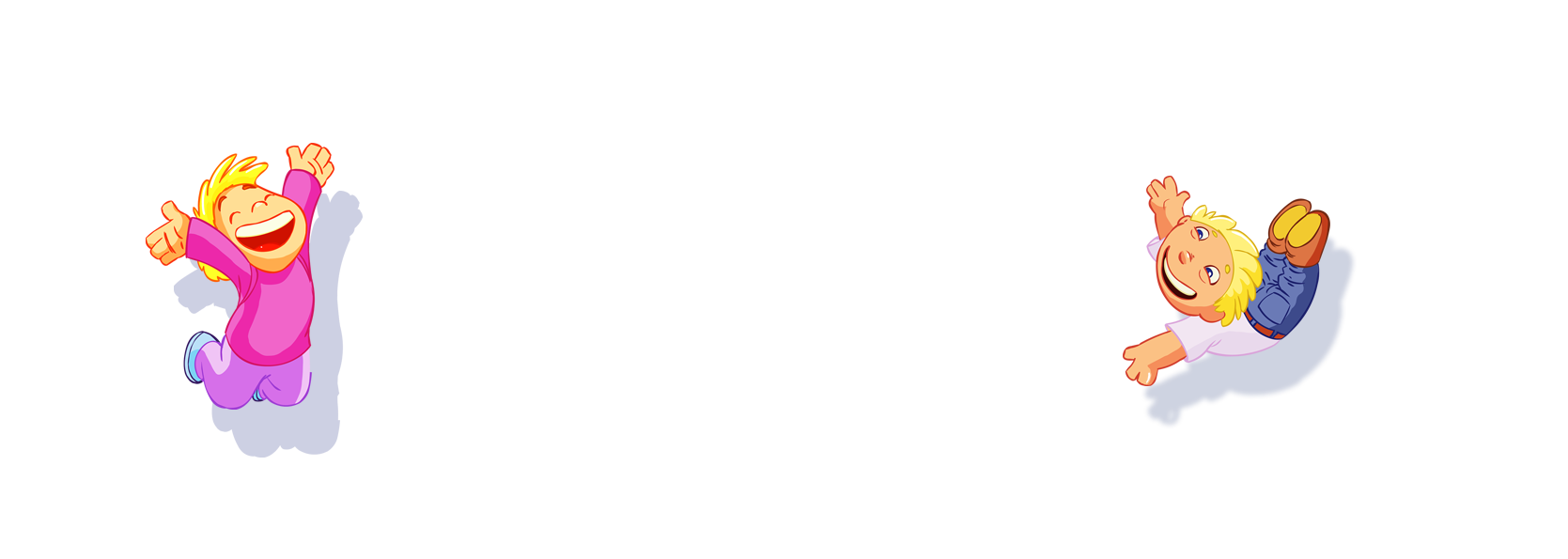 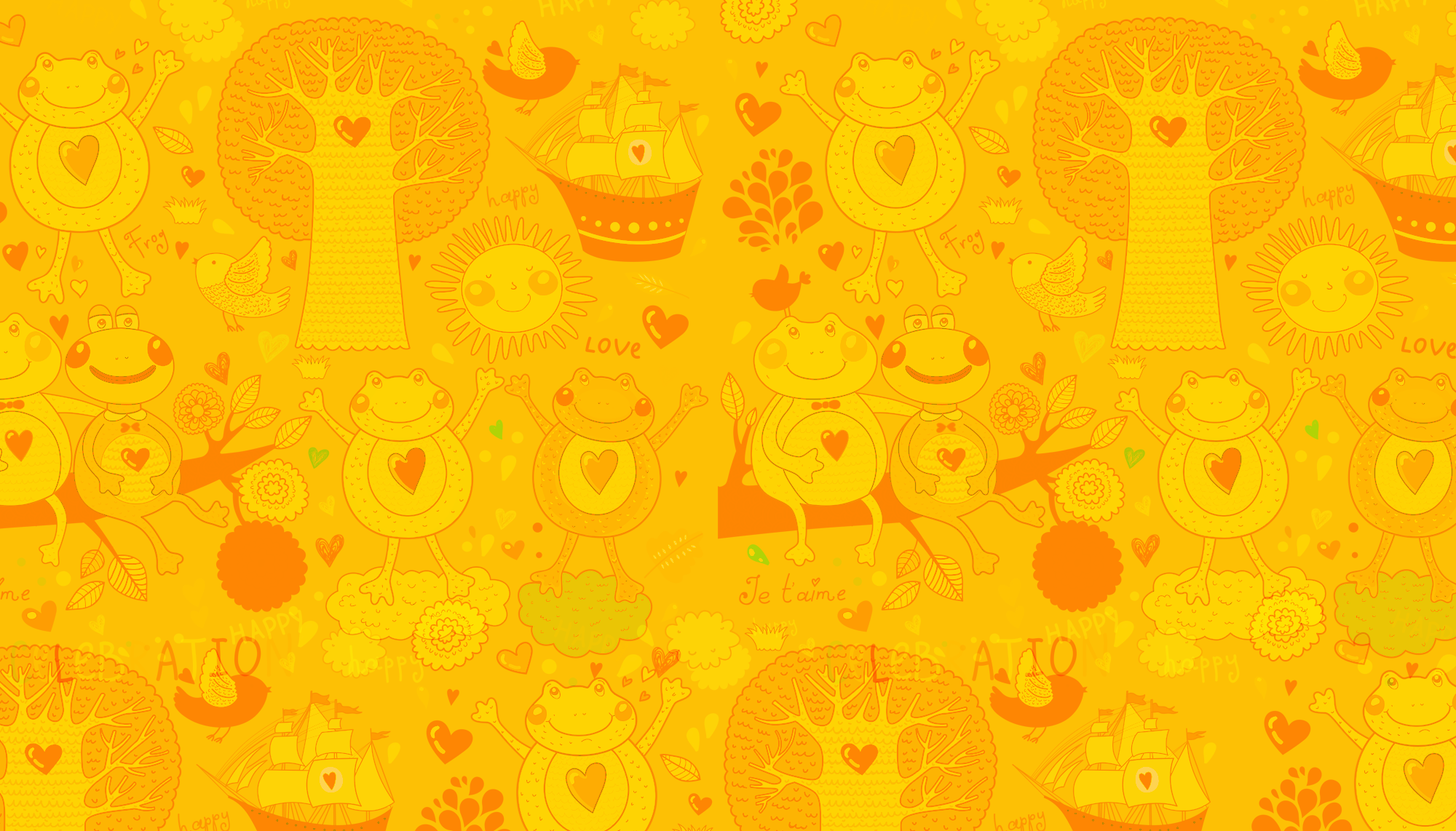 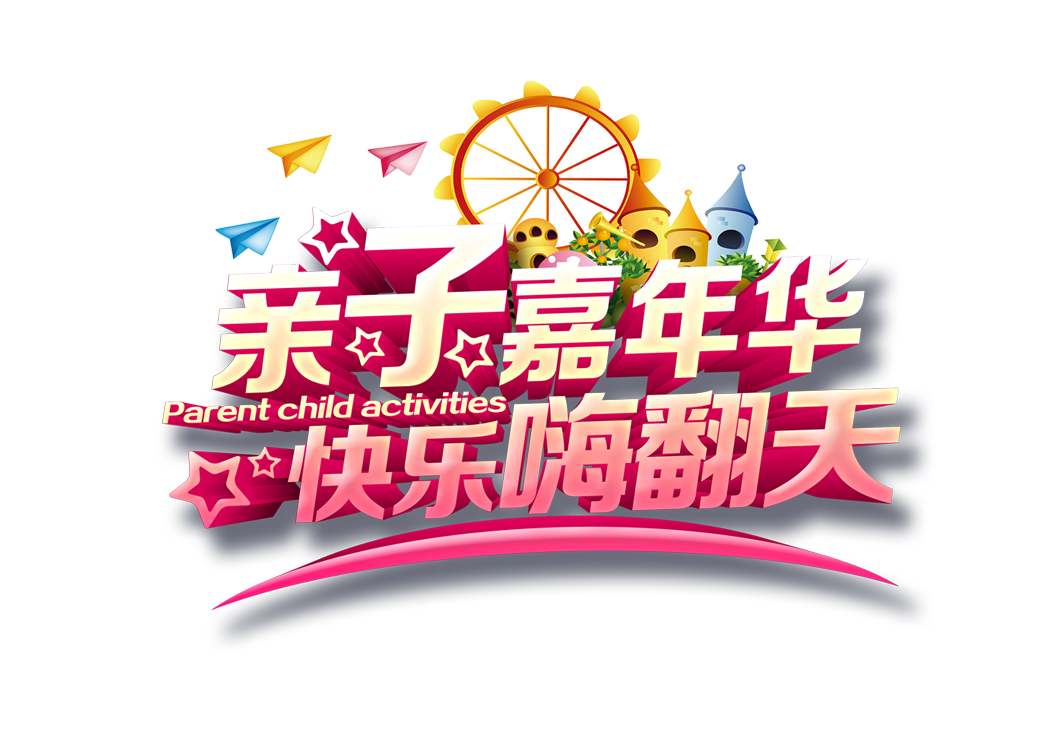 CHÀO MỪNG CÁC CON ĐẾN VỚI TIẾT
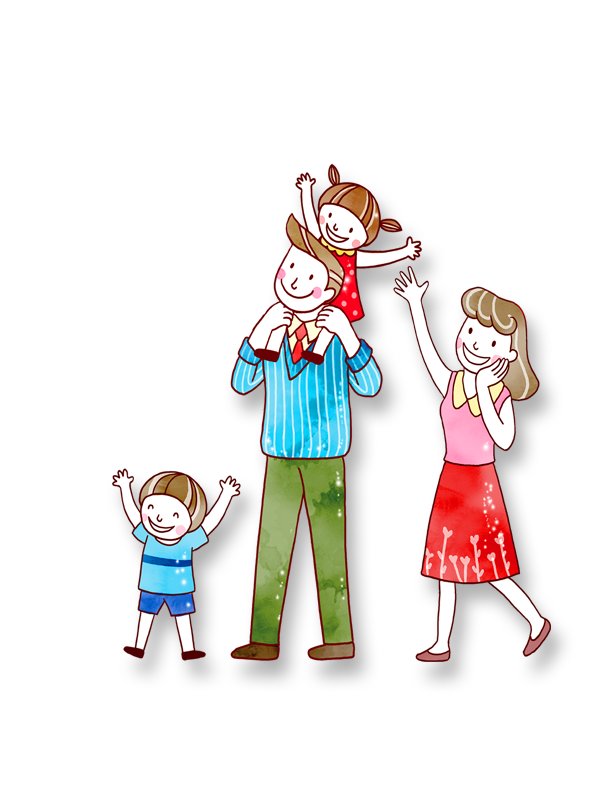 TIẾNG VIỆT
Bài 78: uân  uât
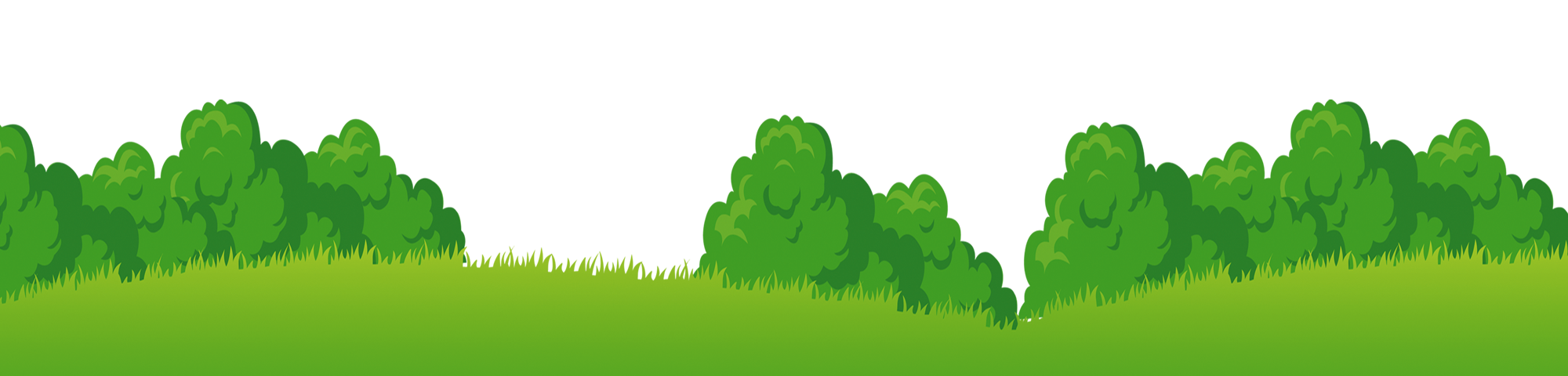 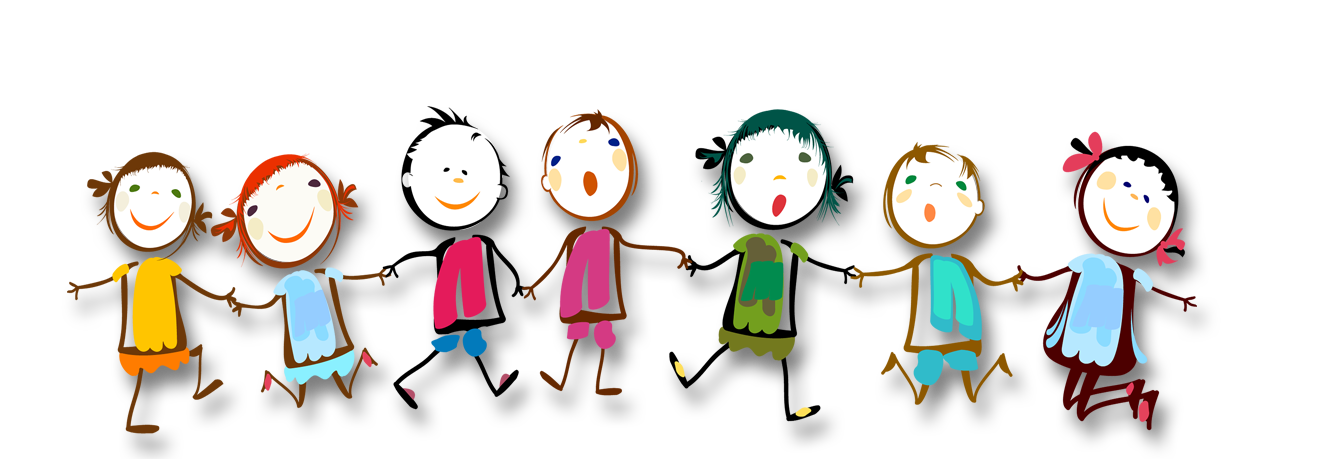 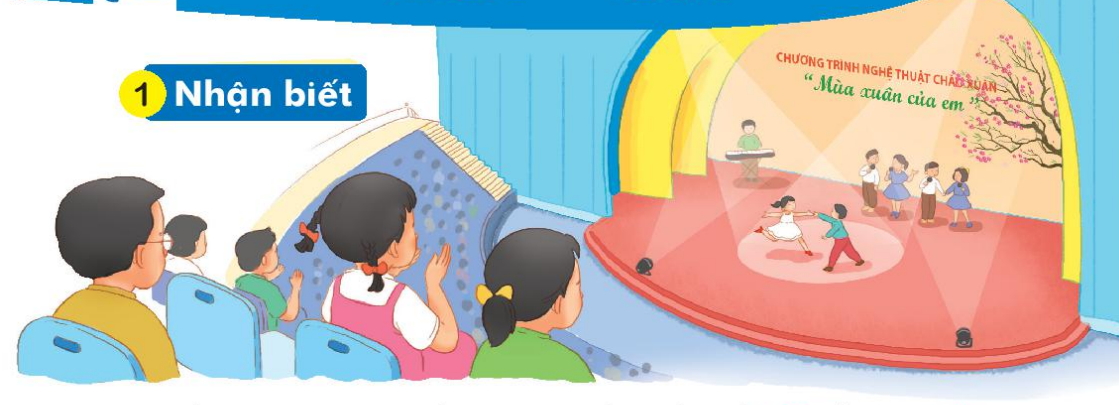 1
Nhận biết
Chúng em xem chương trình nghệ thuật chào xuân.
uât
uân
2
Đọc
uâ
uân
uâ
uât
2
Đọc
uân
x
uân
xuân
Mình cùng thi tài!
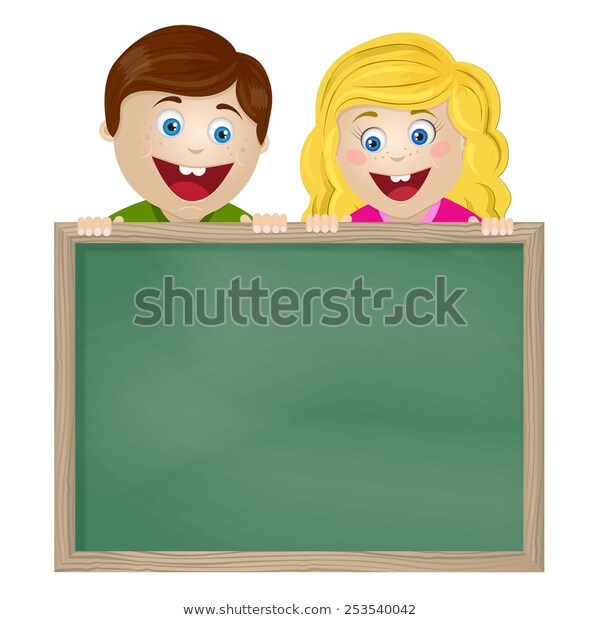 Taïo tieáng môùi coù vaàn uân, uât
Mình cùng thi tài!
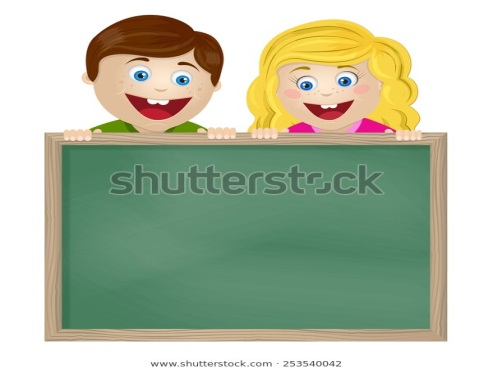 Taïo tieáng môùi coù vaàn uân, uât
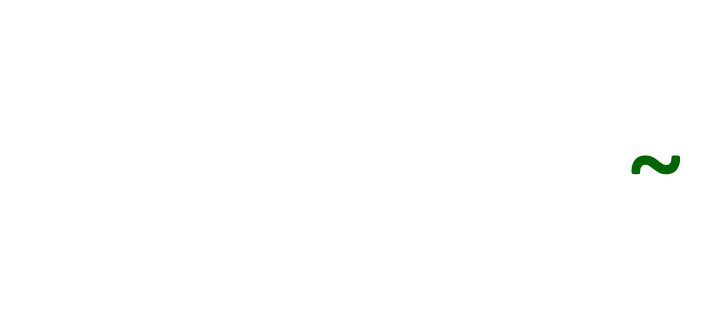 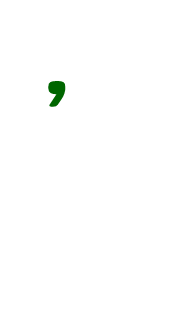 luật
luật
l
M:
uân
2
Đọc
chuẩn
huân
khuân
tuần
khuất
luật
thuật
xuất
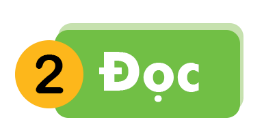 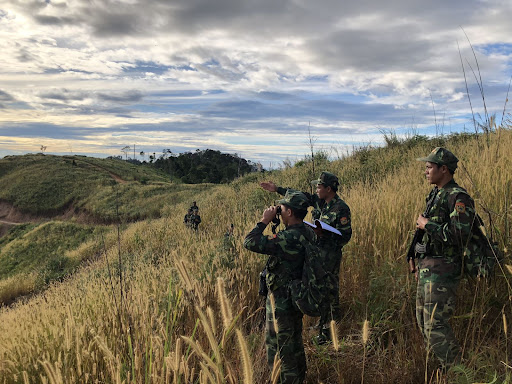 uân
tra
tuần
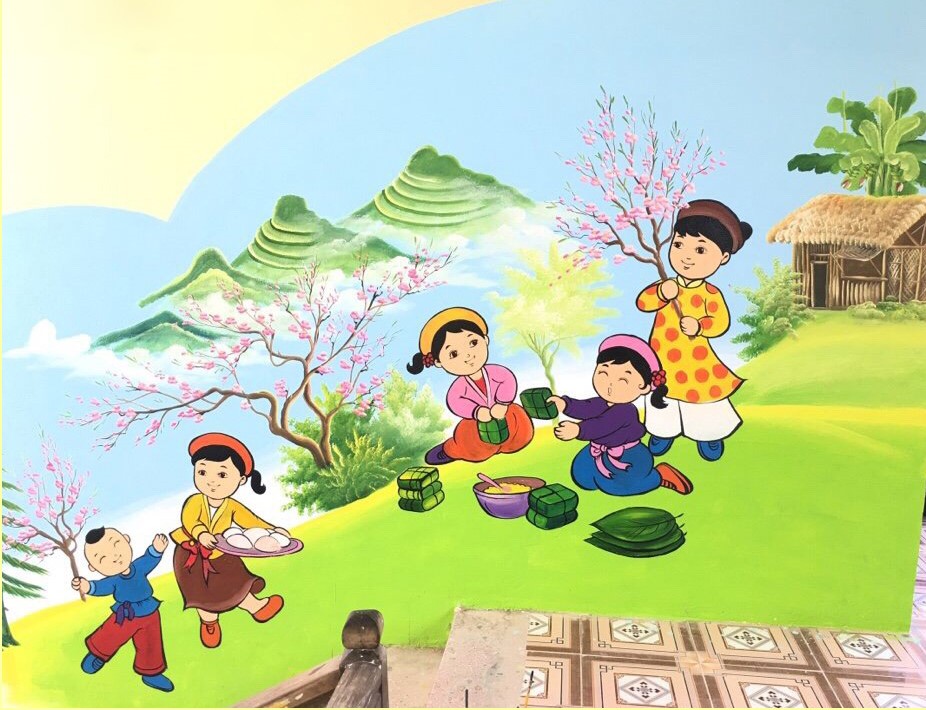 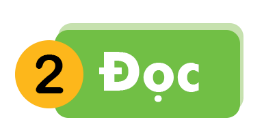 mùa xuân
uân
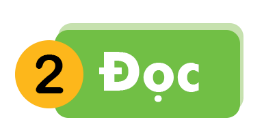 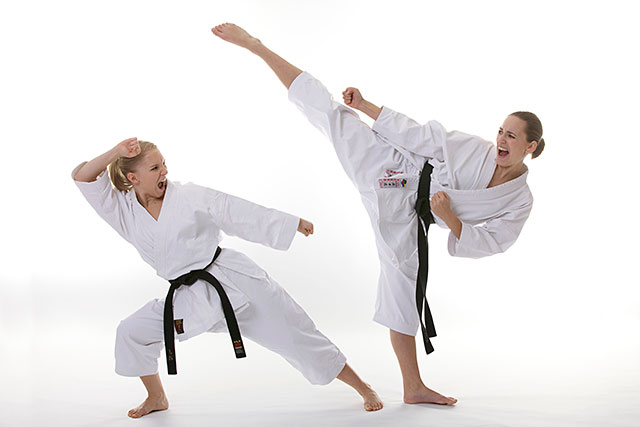 võ thuật
uât
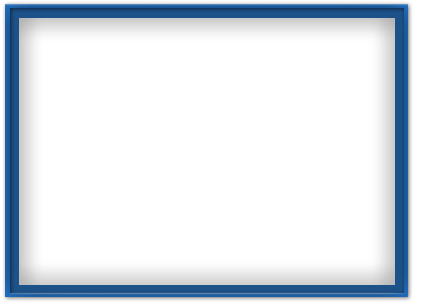 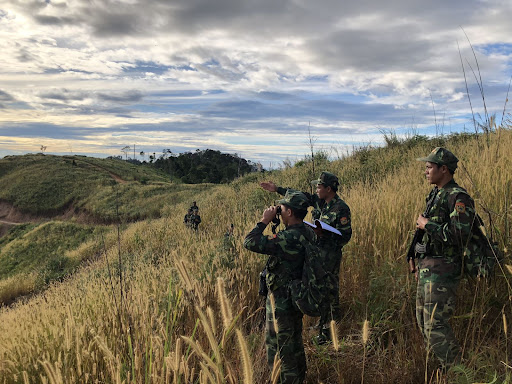 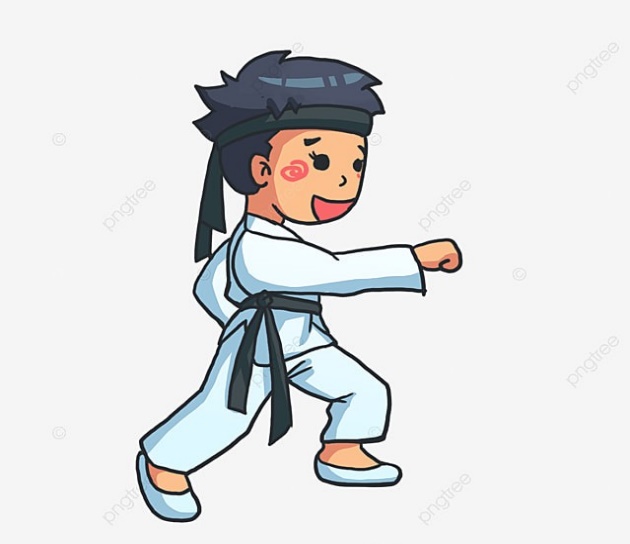 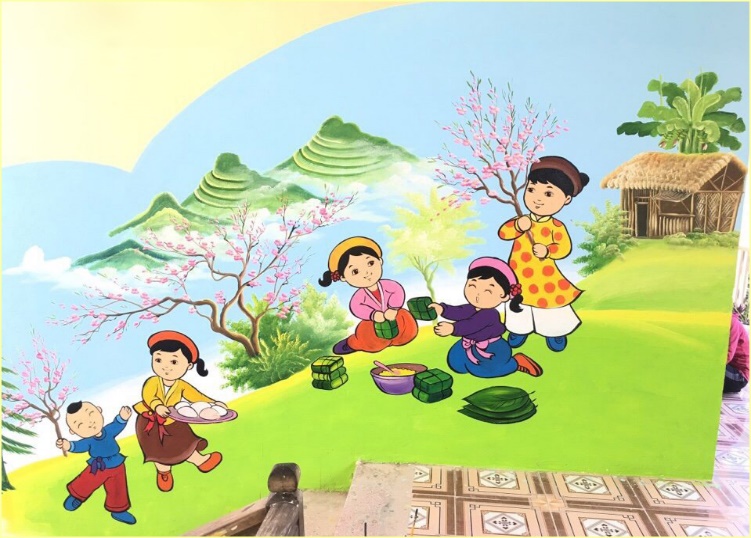 võ thuật
tuần tra
mùa xuân
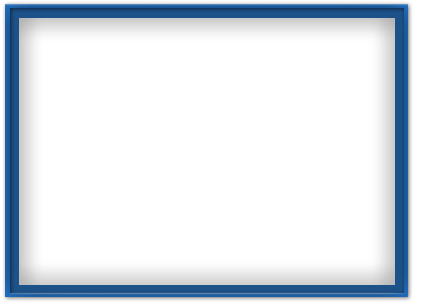 uât
uân
khuân
chuẩn
tuần
huân
xuất
luật
thuật
khuất
võ thuật
tuần tra
mùa xuân
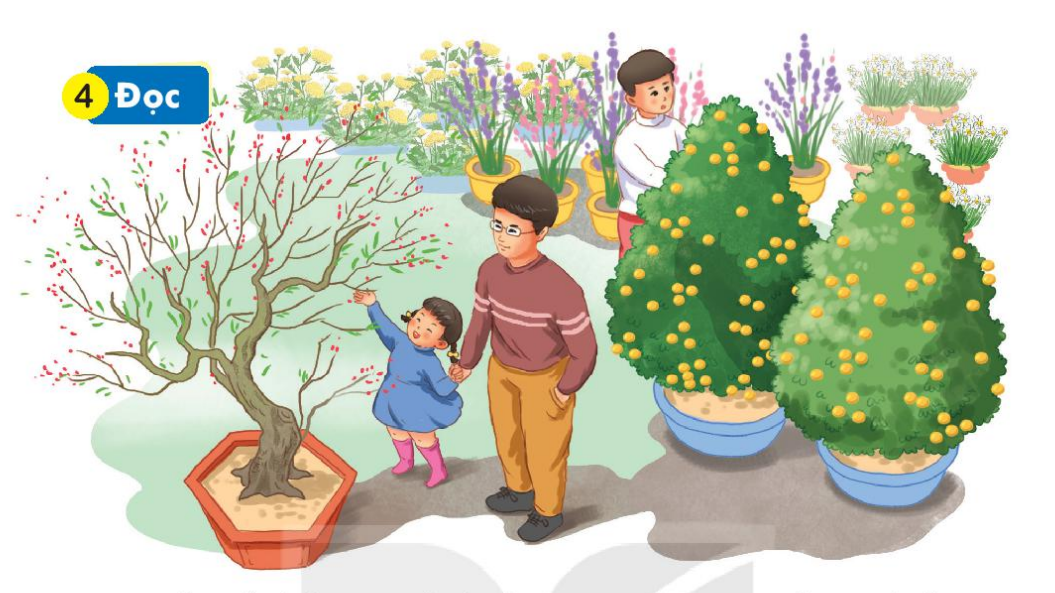 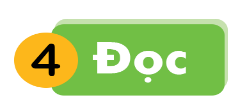 Gần Tết, bố và Hà đi chợ hoa mua đào và quất. Cành đào chi chít lộc non, những nụ hoa phớt hồng đang e ấp nở. Cây quất xum xuê, quả vàng óng. Mẹ nhìn bố và Hà nói: “Hai bố con đem cả mùa xuân về nhà rồi đấy”. Cả nhà cùng vui đón xuân.
[Speaker Notes: Chưa có hiệu ứng]
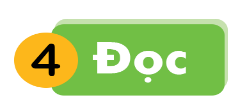 Gần Tết, bố và Hà đi chợ hoa mua đào và quất. Cành đào chi chít lộc non, những nụ hoa phớt hồng đang e ấp nở. Cây quất lá xum xuê, quả vàng óng. Mẹ nhìn bố và Hà nói: “Hai bố con đem cả mùa xuân về nhà rồi đấy”. Cả nhà cùng vui đón xuân.
[Speaker Notes: Chưa có hiệu ứng]
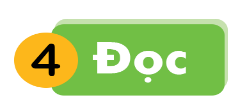 Gần Tết, bố và Hà đi chợ hoa mua đào và quất.   Cành đào chi chít lộc non, những nụ hoa phớt hồng đang e ấp nở.   Cây quất lá xum xuê, quả vàng óng.  Mẹ nhìn bố và Hà nói: “Hai bố con đem cả mùa xuân về nhà rồi đấy”. Cả nhà cùng vui đón xuân.
1
2
3
4
5
[Speaker Notes: Chưa có hiệu ứng]
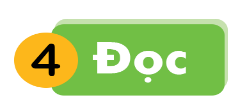 Gần Tết, bố và Hà đi chợ hoa mua đào và quất.
[Speaker Notes: Chưa có hiệu ứng]
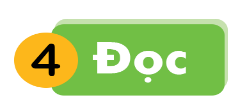 Gần Tết, bố và Hà đi chợ hoa mua đào và quất. Cành đào chi chít lộc non, những nụ hoa phớt hồng đang e ấp nở.
[Speaker Notes: Chưa có hiệu ứng]
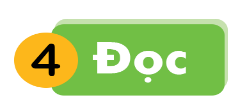 Gần Tết, bố và Hà đi chợ hoa mua đào và quất. Cành đào chi chít lộc non, những nụ hoa phớt hồng đang e ấp nở. Cây quất lá xum xuê, quả vàng óng.
[Speaker Notes: Chưa có hiệu ứng]
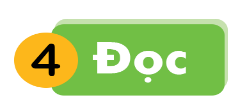 Gần Tết, bố và Hà đi chợ hoa mua đào và quất. Cành đào chi chít lộc non, những nụ hoa phớt hồng đang e ấp nở. Cây quất lá xum xuê, quả vàng óng. Mẹ nhìn bố và Hà nói: “Hai bố con đem cả mùa xuân về nhà rồi đấy”.
[Speaker Notes: Chưa có hiệu ứng]
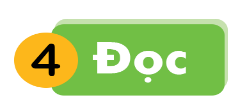 Gần Tết, bố và Hà đi chợ hoa mua đào và quất. Cành đào chi chít lộc non, những nụ hoa phớt hồng đang e ấp nở. Cây quất lá xum xuê, quả vàng óng. Mẹ nhìn bố và Hà nói: “Hai bố con đem cả mùa xuân về nhà rồi đấy”. Cả nhà cùng vui đón xuân.
[Speaker Notes: Chưa có hiệu ứng]
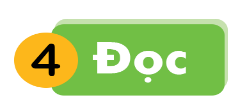 Gần Tết, bố và Hà đi chợ hoa mua đào và quất. Cành đào chi chít lộc non, những nụ hoa phớt hồng đang e ấp nở.  Cây quất lá xum xuê, quả vàng óng. Mẹ nhìn bố và Hà nói: “Hai bố con đem cả mùa xuân về nhà rồi đấy”. Cả nhà cùng vui đón xuân.
[Speaker Notes: Chưa có hiệu ứng]
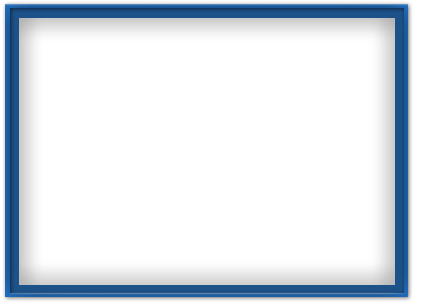 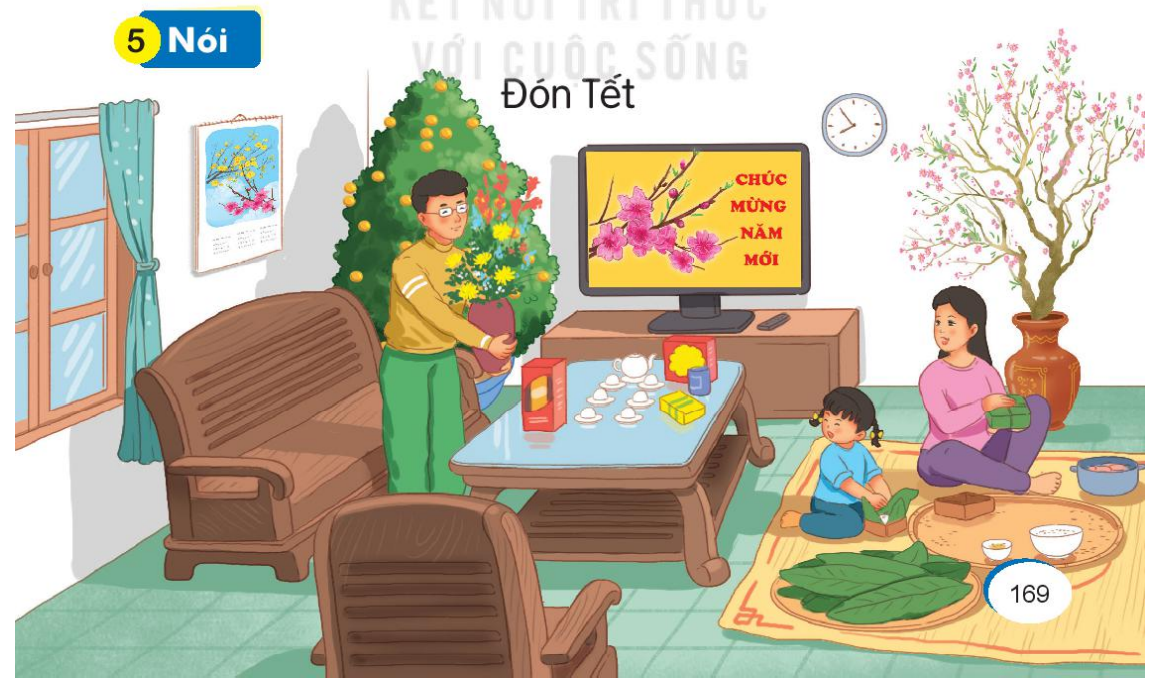 Đón Tết
5
Nói
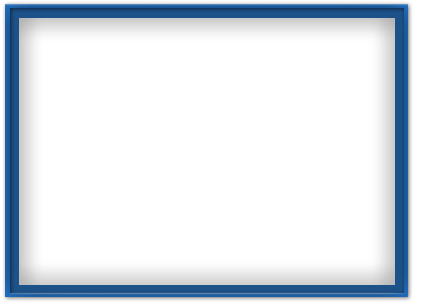 Viết vở
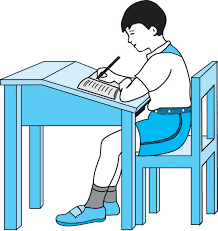 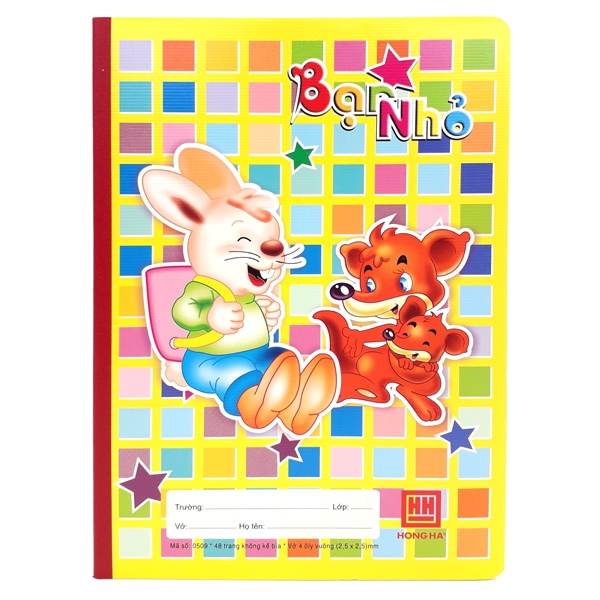 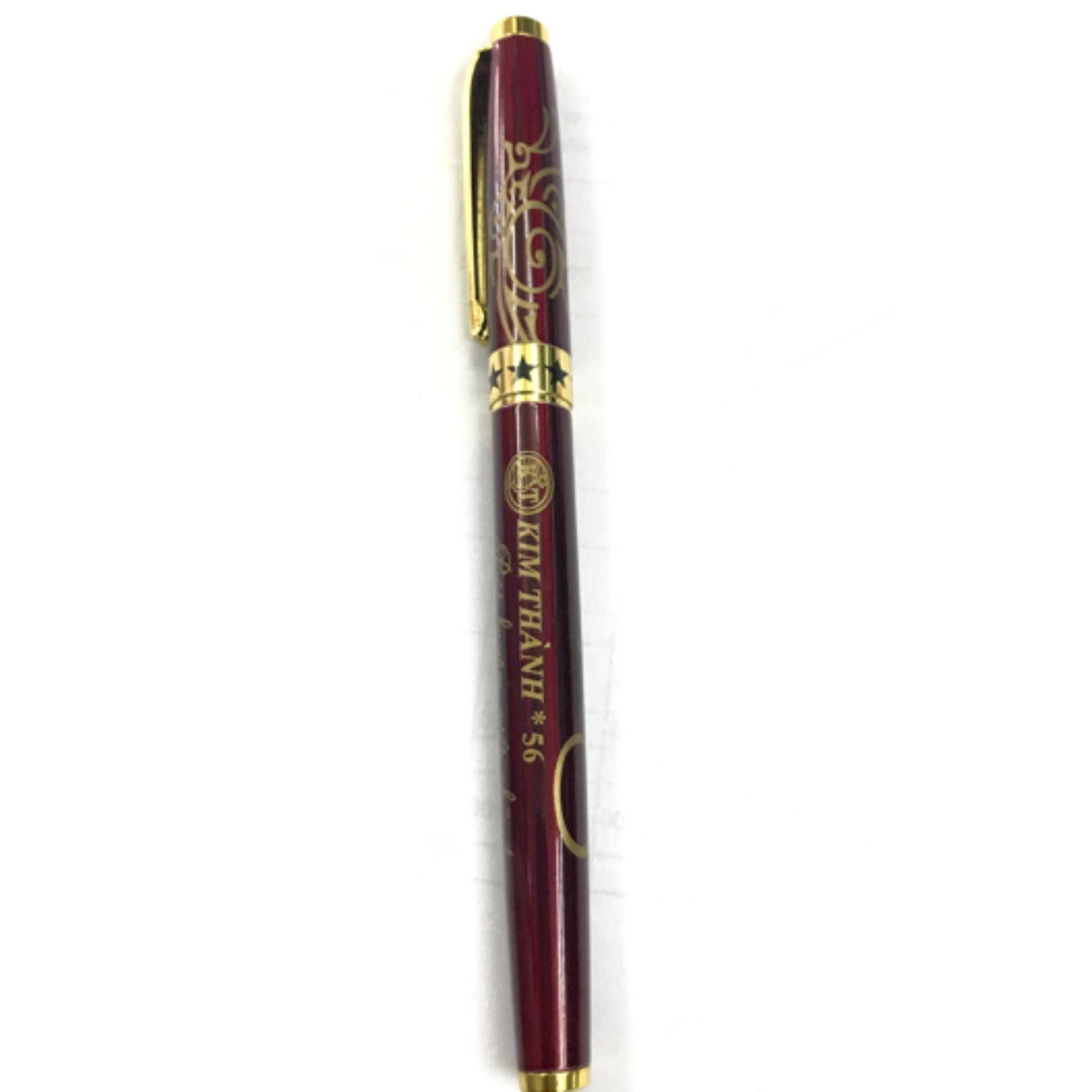 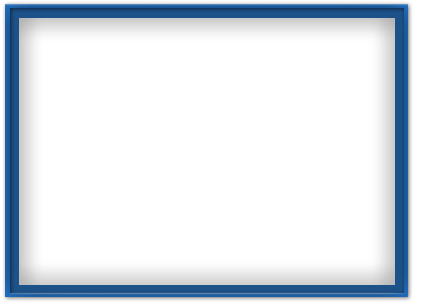 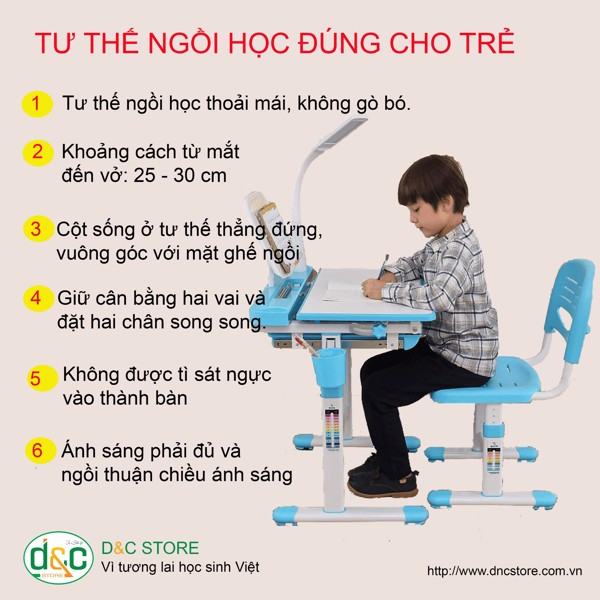